Repülők landolásainak optimalizálása
Csoport tagjai:
Németh Ernő Nándor, Rácz Roland, Szarvas Ádám, Tajti Kristóf Richárd
Mentor neve:
Dr. Pitlik László
[Speaker Notes: Üdvözlünk mindenkit!
Ebben a prezentációban szeretnénk bemutatni a projektmunkánkat.
A félévben azokat general problem solving szükséges "lego" elemeket készítettük el, amivel a továbbiakban tovább tudunk építkezni.
Ehhez megkellett fogalmaznunk a jóság mesterséges inteligencia orientált fogalmát és a repüpőgép kvintettek kockázat fókuszú megkülönböztethetőségét szerettük volna bebizonyítani.]
Projekt ötlete:
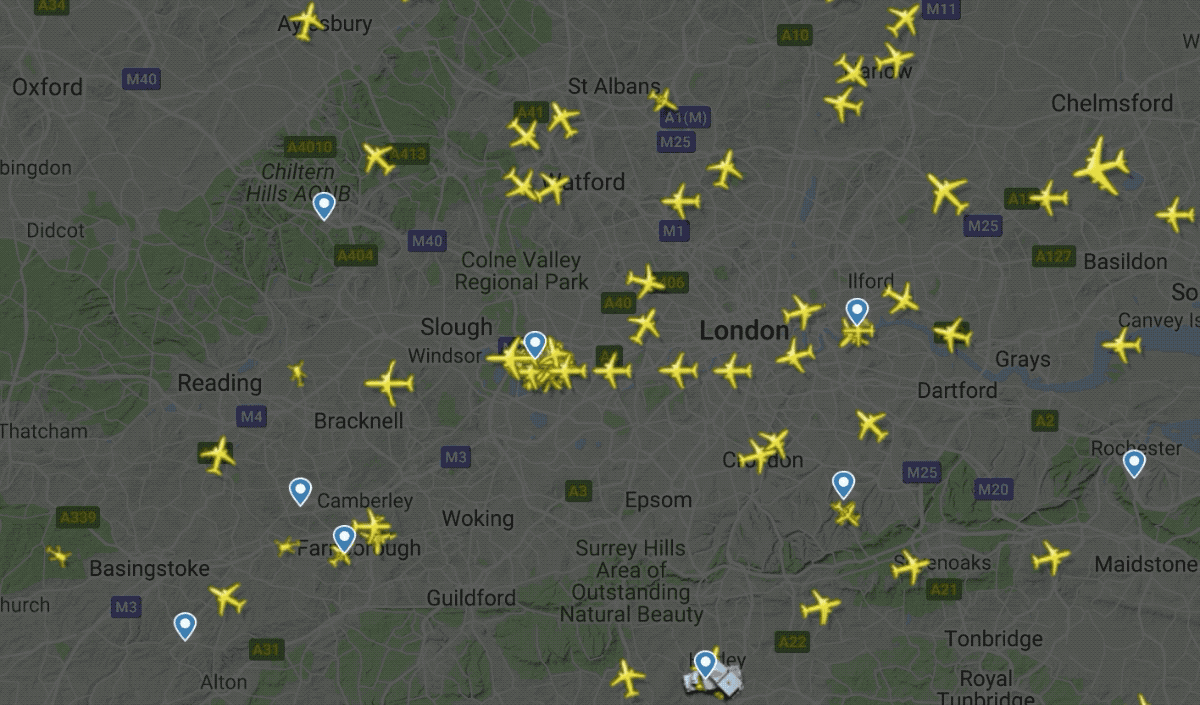 Repülés szeretete
Érdekes és innovatív terület a repülőgépipar

Légi irányítást még mindig emberek végzik


Automatizáljuk!
Forrás: https://techcrunch.com/wp-content/uploads/2019/01/drones.gif
2/13
[Speaker Notes: Törekszünk az önvezető járművek létrehozására: autó, M4 metró
Eddig csak robotpilóta  csak magát vezérli
Ezt szeretnénk megoldani, távolról]
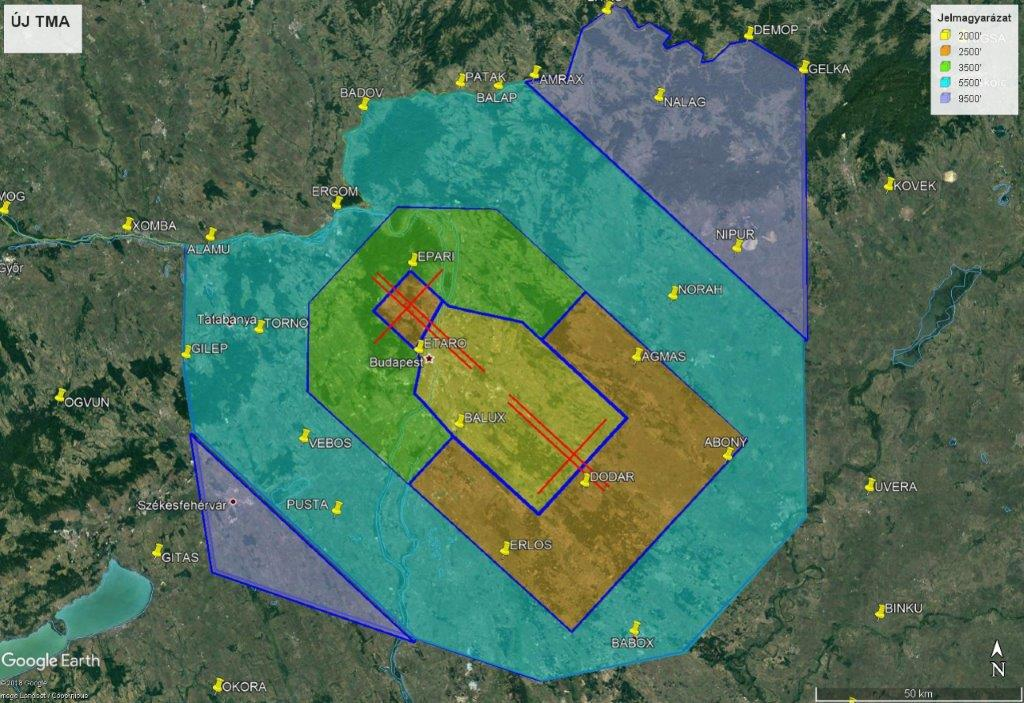 LHBP-re légtere
3/13
[Speaker Notes: KEVESET BESZÉLNI ERRŐL!
Csak említeni]
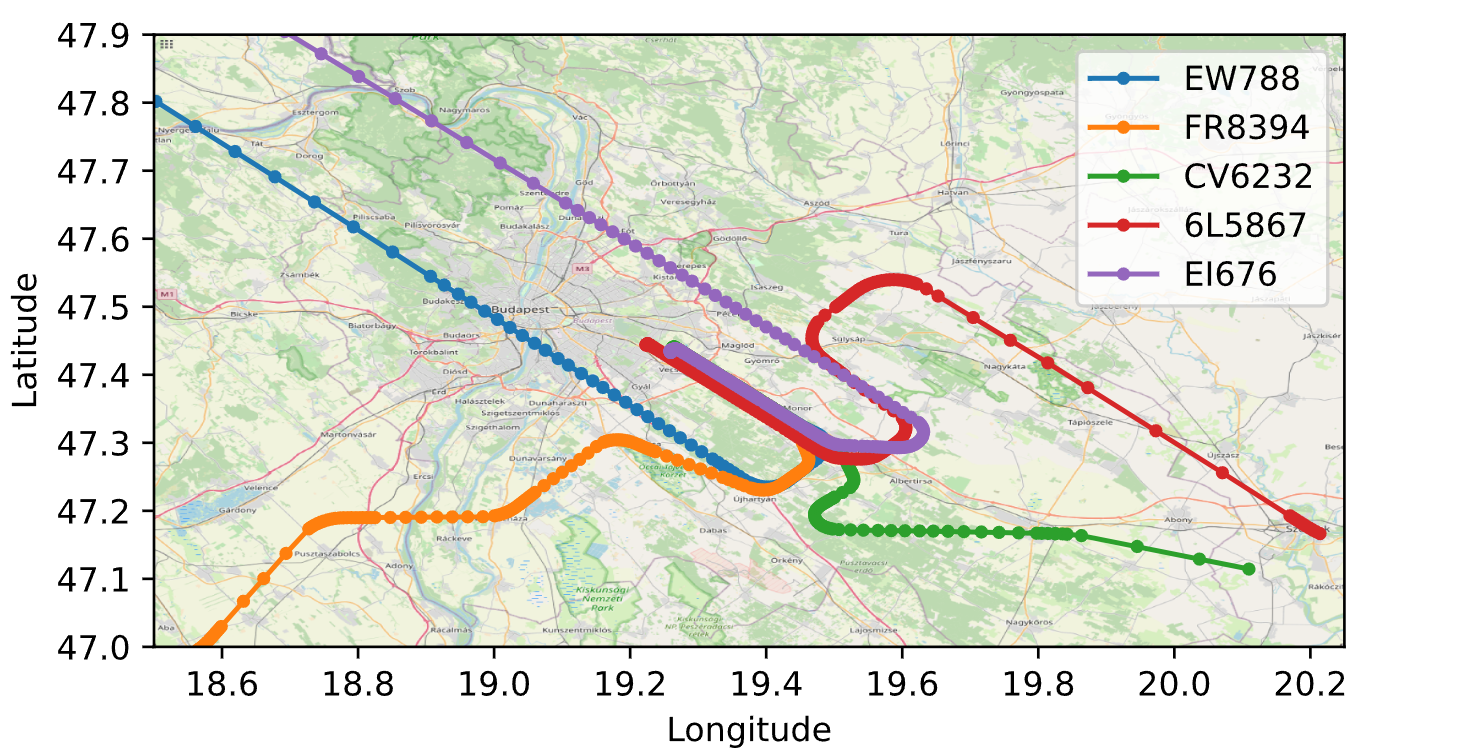 LHBP-re tartó járatok
4/13
[Speaker Notes: 5 járat vizualizálva  néhány késik/siet 
Ha tartaná a menetrendek, akkor nem állna fel ilyen
Sok felesleges kitérő]
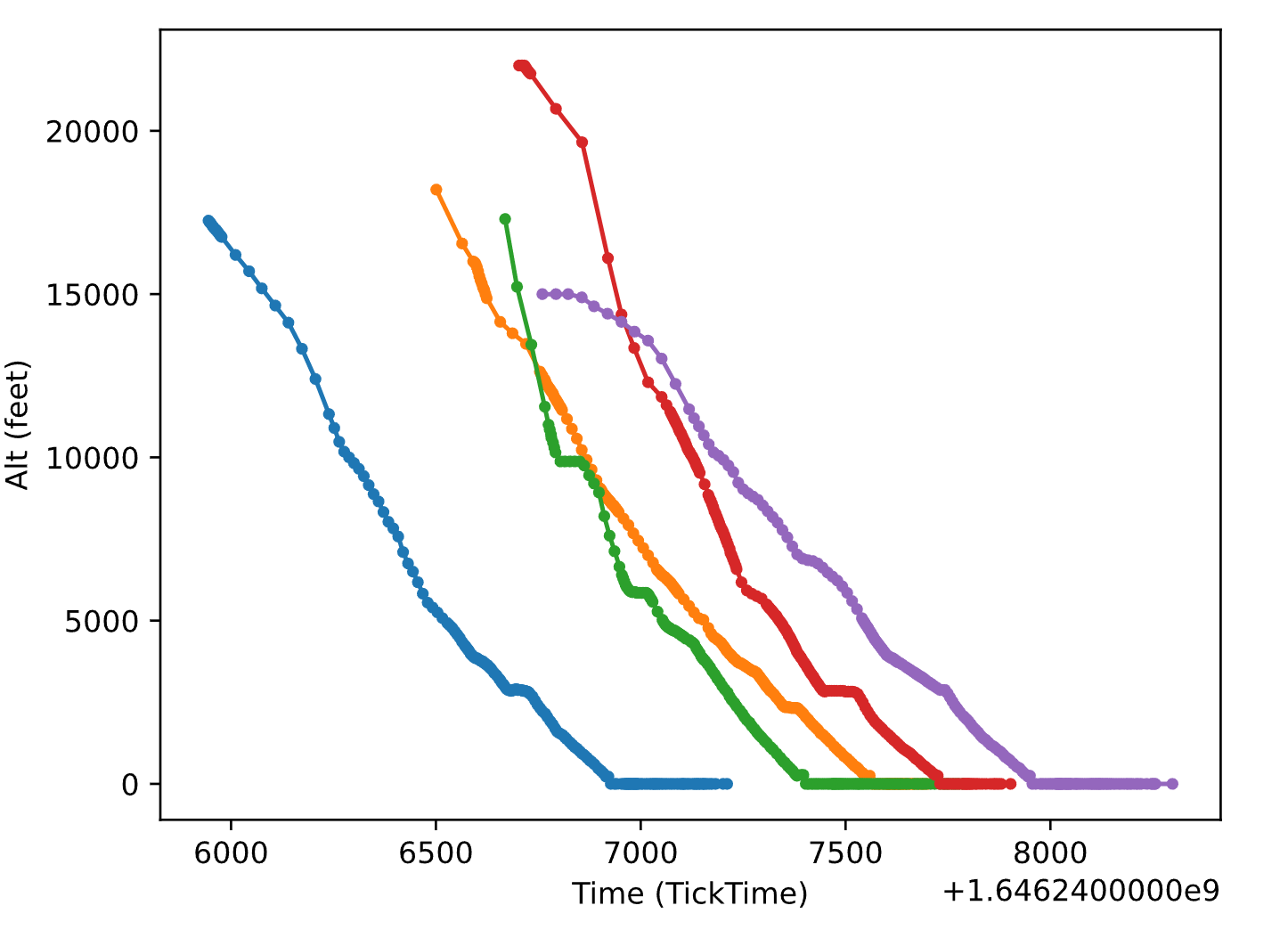 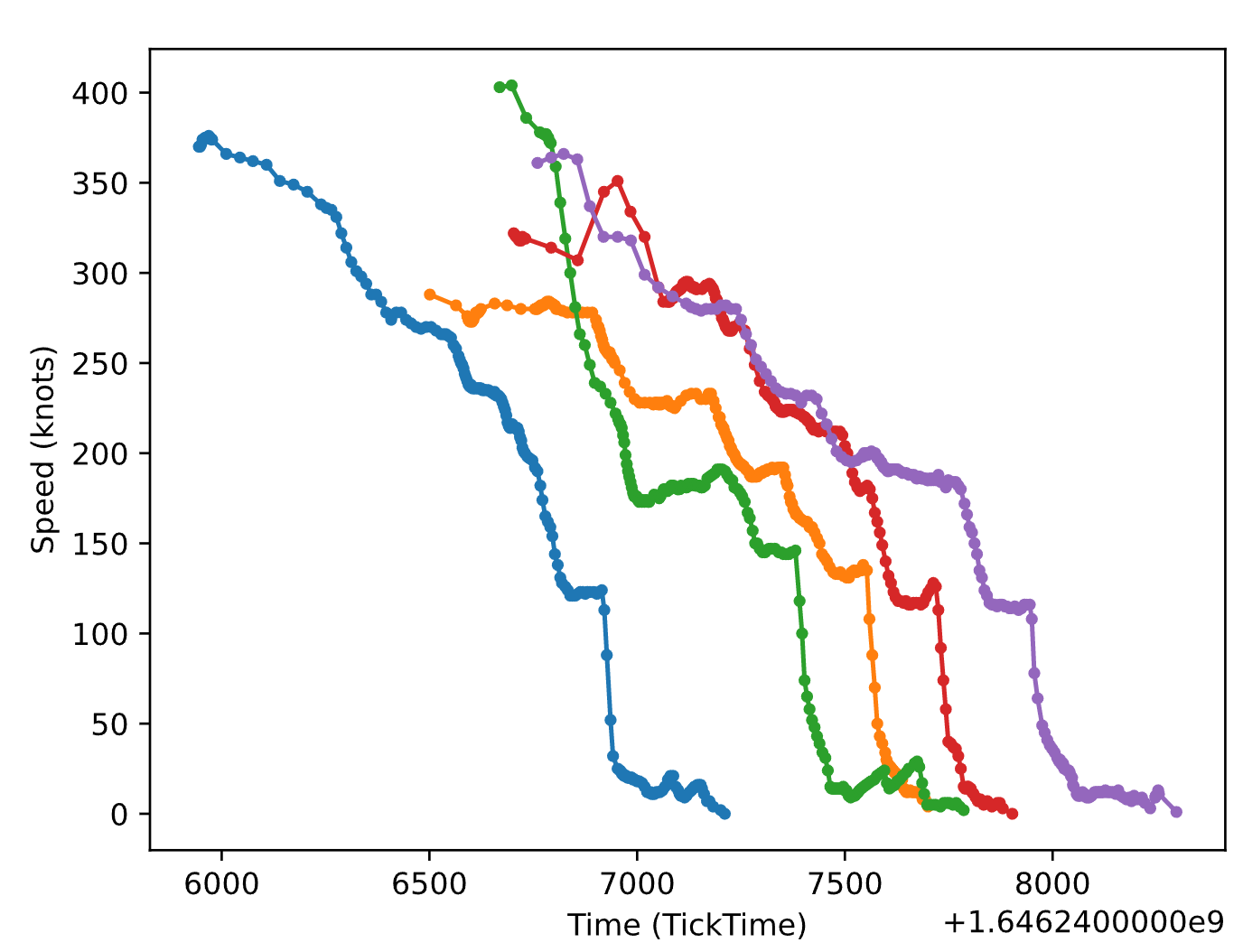 Sebesség-idő
Magasság-idő
5/13
[Speaker Notes: Megmutatni a feltorlódást, középső három
Hol kezdenek ereszkedni (meredek szakasz)]
Megvalósítás
Adatok beszerzése API használatával
Adatok tisztítása, majd adatbázisba exportálása
Függvények felhasználása
OAM használata
Kiértékelés
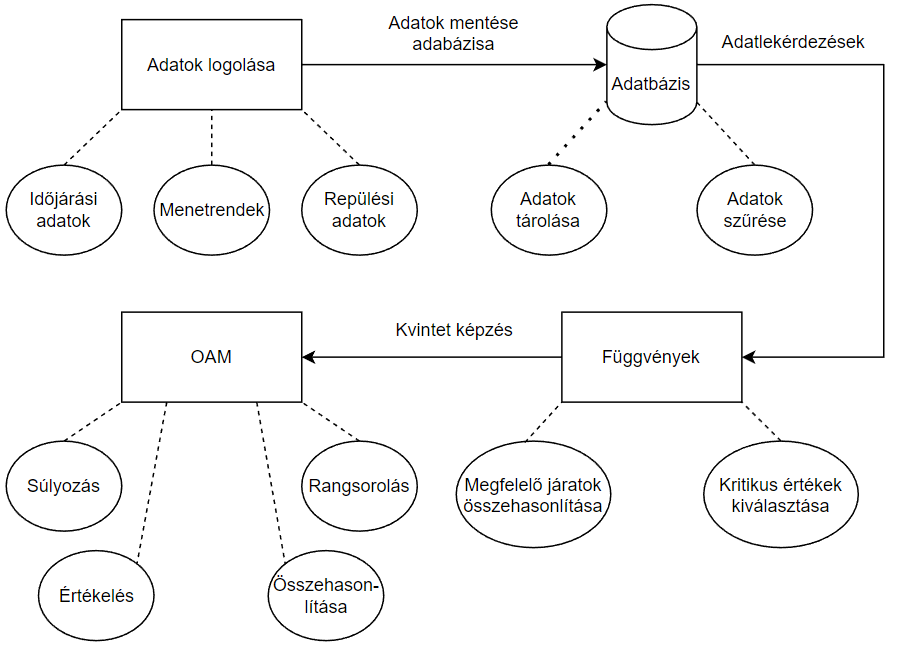 6/13
[Speaker Notes: Adatlogolás: API-n keresztül kérjük le és miket
Adatbázis: tárolás és adatszűrés, kiszolgálja a függvényt
Függvények: kvintet attribútumokat állítanak elő
OAM: kvintetek kiértékelése és összehasonlítás]
Repülési adatok
Amit logolunk:
Timestamp [s]
GPS pozíciója [lat és longitude]
Magassága [m]
Sebesség [m/s]
Irány [fok]
Földön van-e? [bool]
Gyorsulás [m/s^2]
Hívójel
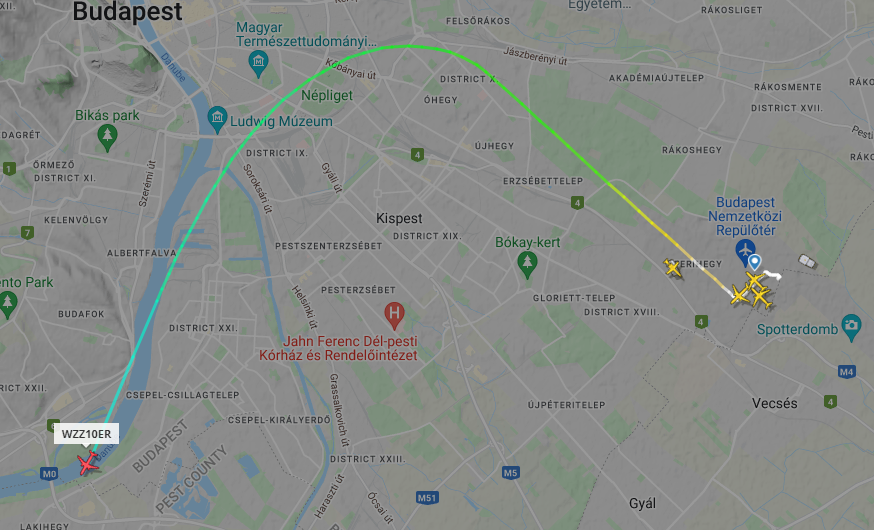 2022.05.13. WZZ10ER repülő Budapest felett
7/13
[Speaker Notes: Csak felsorolni
Esetleg a timestamp-et & hívójelet megmagyarázni egy mondatban]
Adatbázis
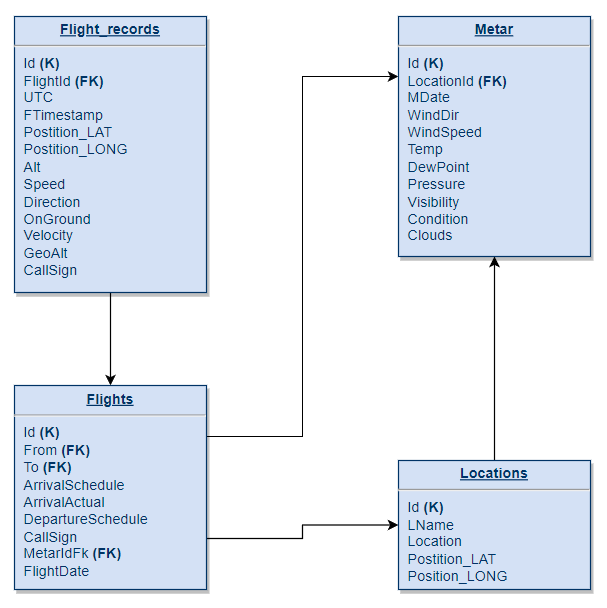 MySQL
Kiszolgáló függvények és metódusok készítése → adatszűrés
A kód kiszolgálása
Rugalmasabb adattárolás
Folyamatos rendelkezésre állás
8/13
[Speaker Notes: Egyszerűbb mint a CSV  dinamikusabb
Függvényekkel már előre tudjuk szűrni az adatokat, (paraméterekkel)]
Működés
Attribútum képző függvények
Első és utolsó gép landolásai közti időkülönbség
Várható landolástól számított legnagyobb eltérés
Legnagyobb repülő általi távolság meghatározása
Legnagyobb lassulás
Landolásig eltelt idő minimalizálása
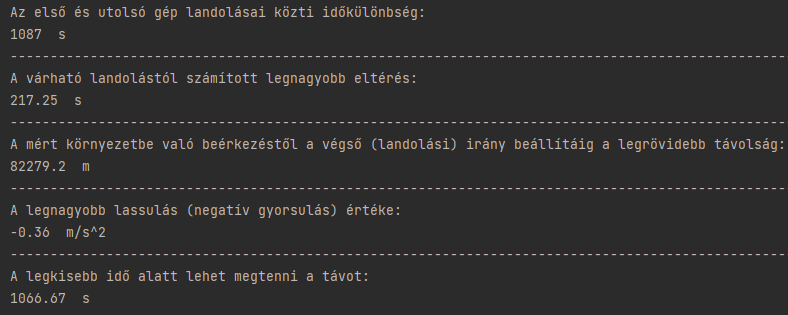 9/13
OAM
Objektum-attribútum mátrix
Megadott bemeneti paraméterek függvényében ad kimeneti választ
Repülési utak összehasonlítására
Torlódó beérkezések összehasonlítására
X1: get_timeStamp_between_first_and_last  
X2: get_biggest_difference_between_timestamp 
X3:get_biggest_distance 
X4:get_biggest_average_deceleration 
X5:get_minimum_minimalize_time
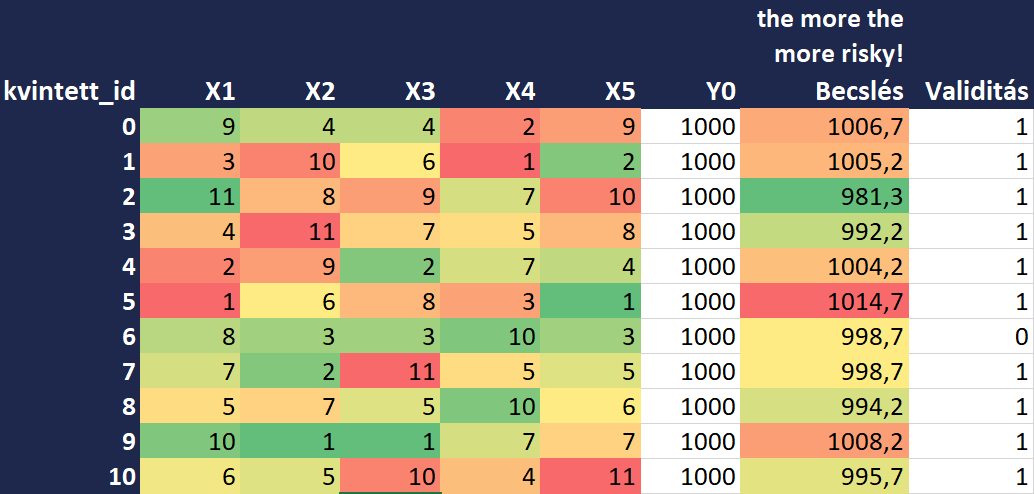 10/13
Jövőkép
Real-time jelleg megvalósítása
Időjárási adatok figyelembe vétele:
	- Szélirány és szélsebesség [fok és csomó]
	- Látásiviszonyok [m]
	- Légnyomás [mPa]
	- Hőmérséklet [°C]
Menetrendek figyelembe vétele:
	- Indulási időpont
	- Kiinduló reptér
	- Tervezett érkezés
	- Cél reptér 
A leszállási útvonal meghatározása (optimalizálás)
Hangszennyezés minimalizálása (szimulátor építés)
Repülők teljes távoli vezérlése
11/13
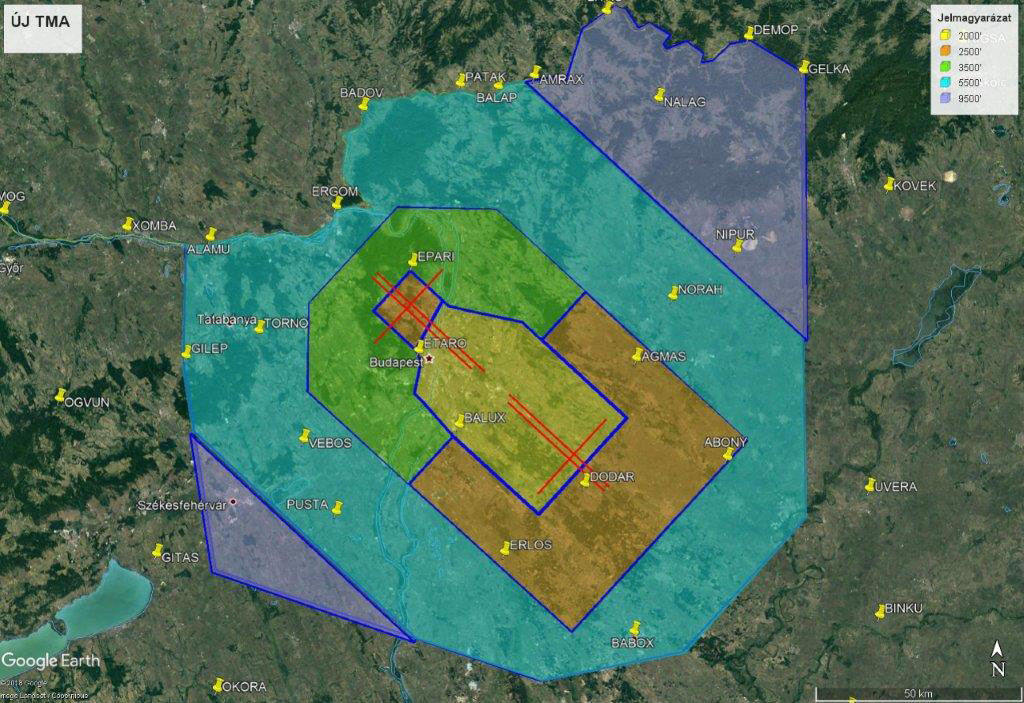 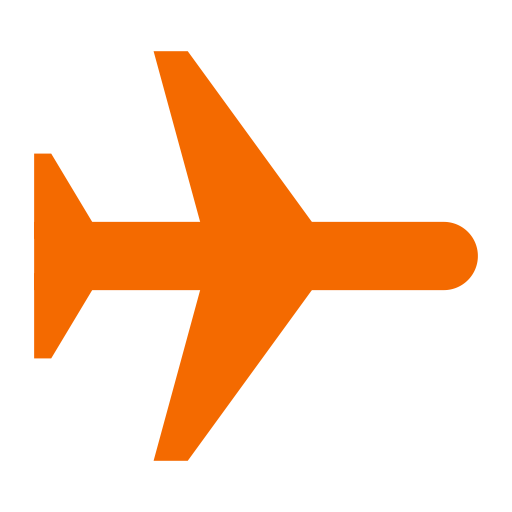 Szél iránya
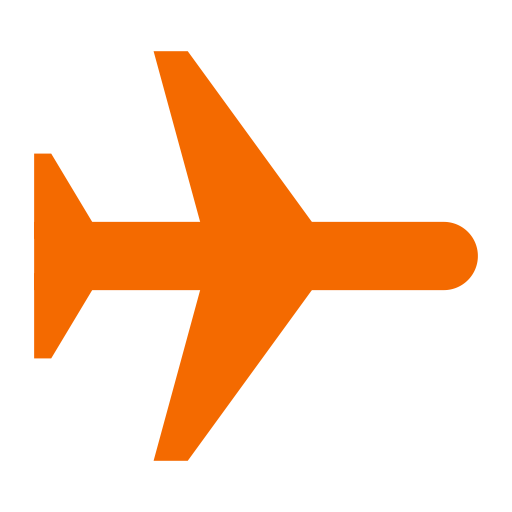 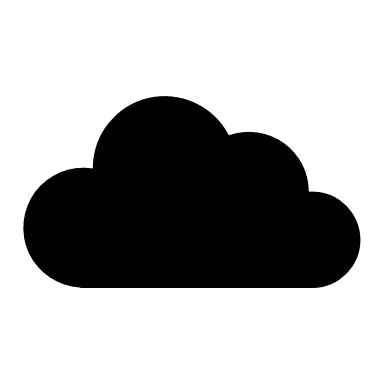 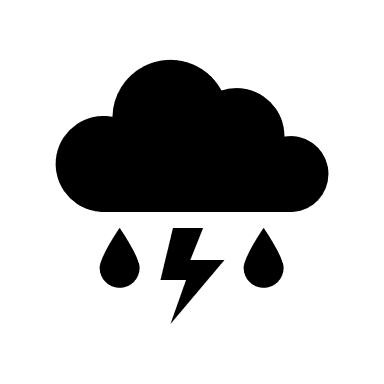 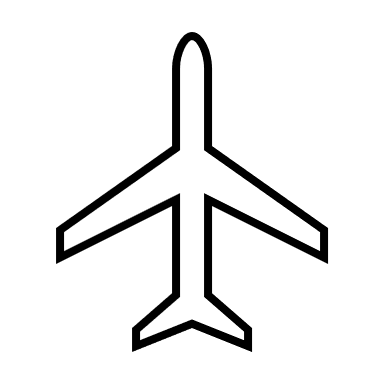 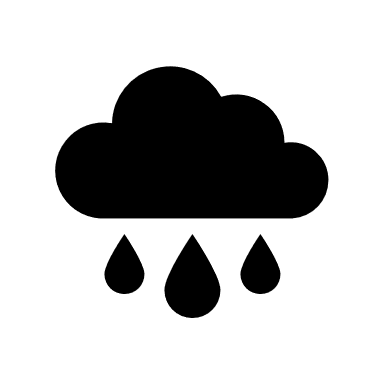 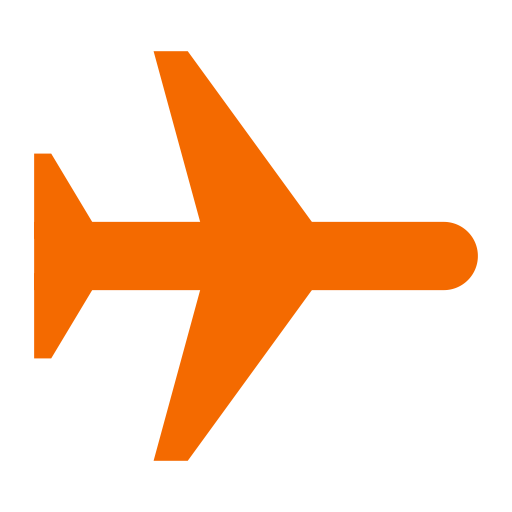 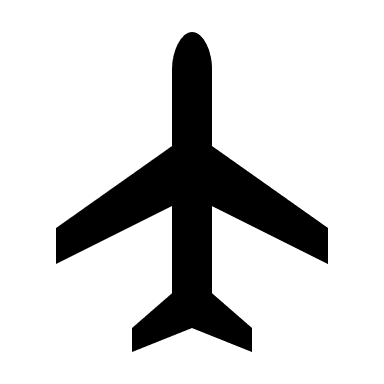 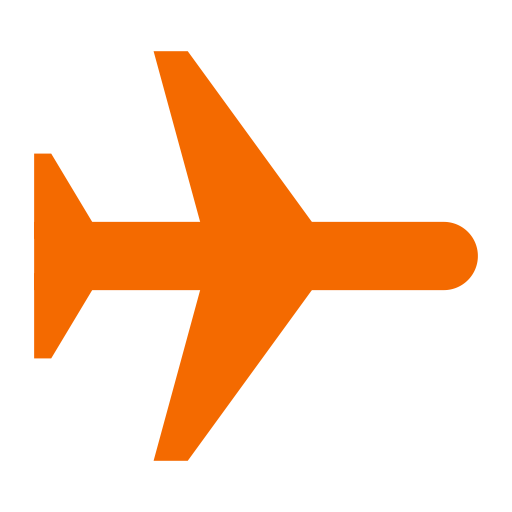 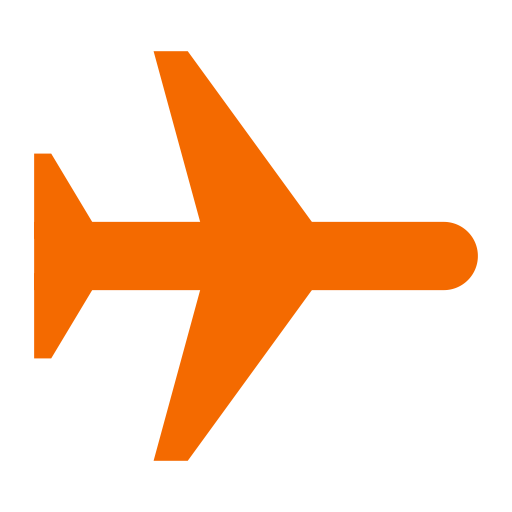 12/13
[Speaker Notes: Szélirány
Leszállásra készülő gépek
Felszálló repülő
Áthaladó repülő
Időjárási tényezők (zivatarok és viharfelhők)  MINT TEGNAP]
Köszönjük a figyelmet!
13/13